Make Your Own Berry-Sensitized Solar Cell!
[Insert presenter names here]
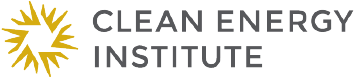 CEI Mission
Accelerate a scalable clean energy future through scientific and technological advances in


			  +			   +

	solar			  storage		       grid
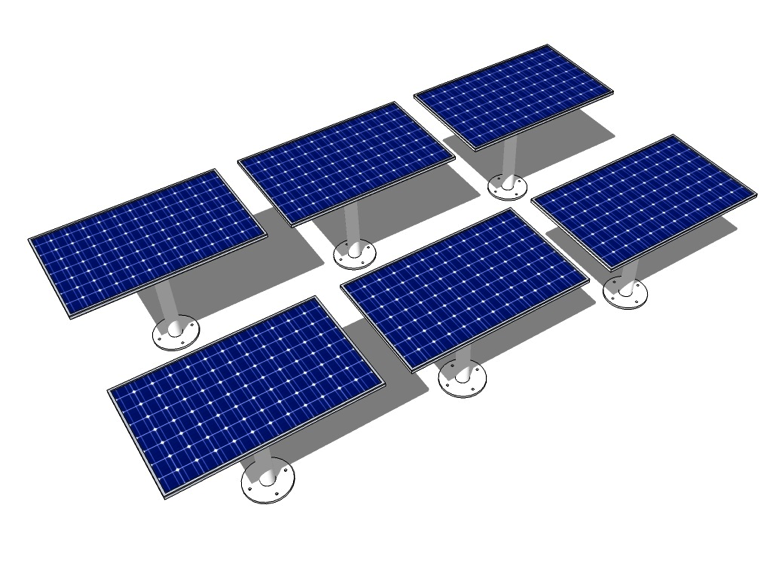 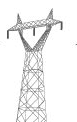 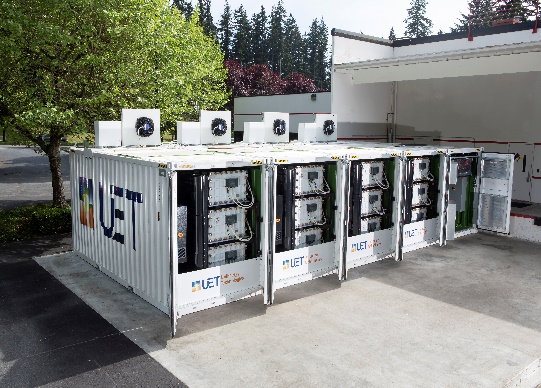 [Speaker Notes: Today we’ll be focusing on solar energy, but there are so many areas that need research and innovation!]
Clean Energy Careers
Years after
School
Opportunities
Technician- solar installer, designer
Wind turbine mechanic
Industrial research, business, startups 
Teaching at Community Colleges
Faculty- research and teaching at University 
Patents
Government Labs
2


4


5-6


8-10






10-15
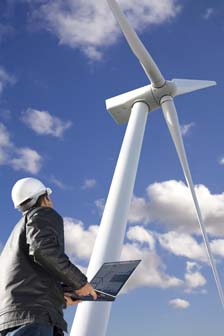 Research Careers
Energy Conversion Pathways
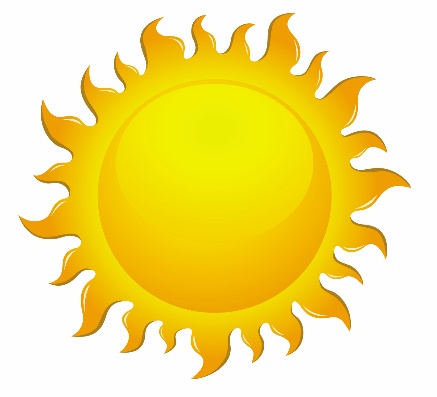 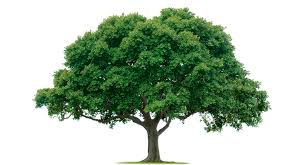 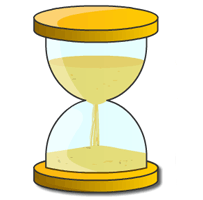 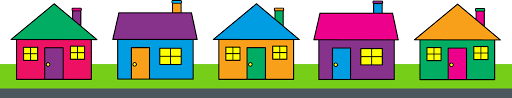 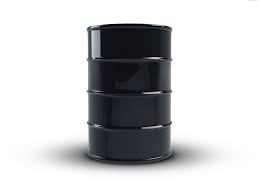 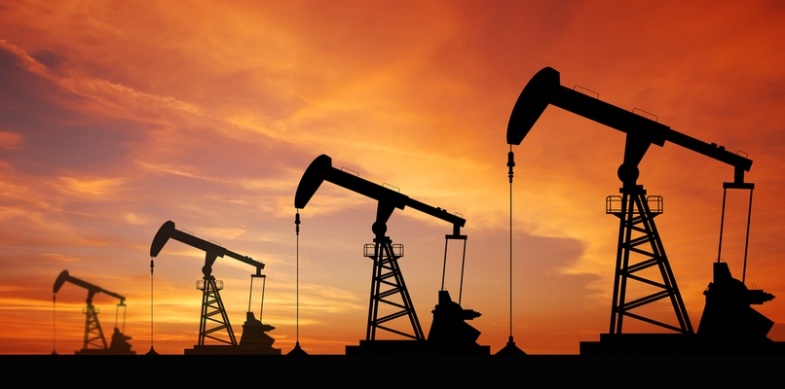 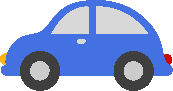 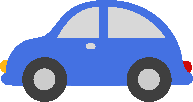 Energy Conversion Pathways
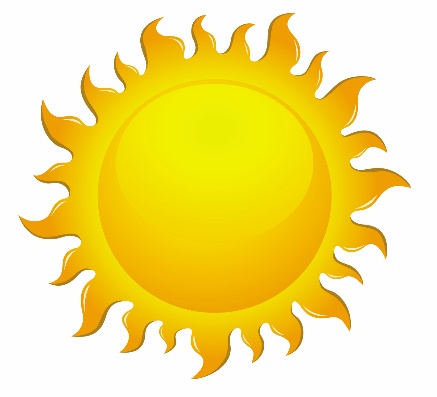 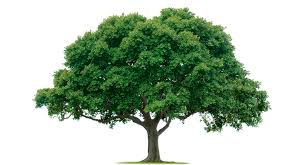 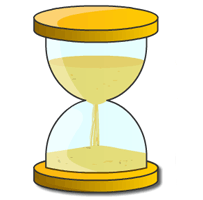 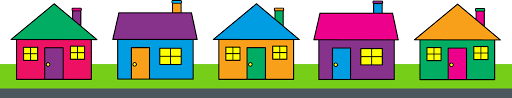 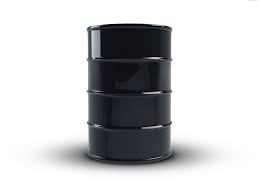 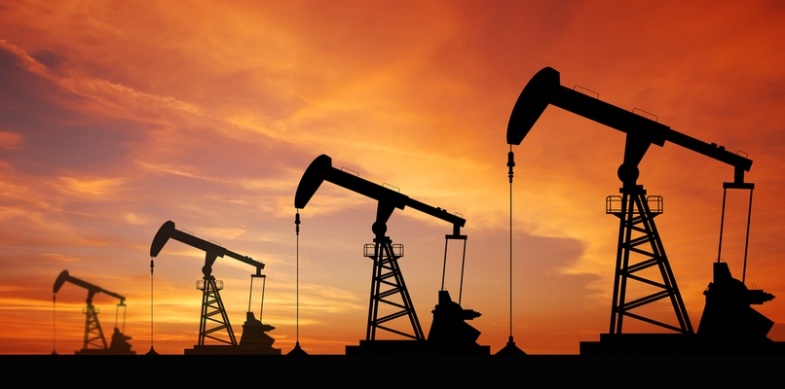 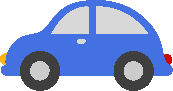 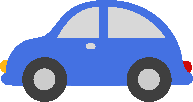 Dye-Sensitized Solar Cell
Components:
Transparent anode
Collect negative charges
TiO2 support
Transport negative charges
Dye
Absorb sunlight
Electrolyte solution
Regenerate dye
Transport positive charges
Cathode
Collect positive charges
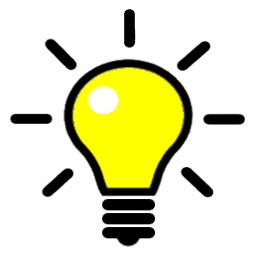 Harnessing light through an energy cascade
E
Anode
TiO2
Dye
3I-/I3-
Cathode
Harnessing light through an energy cascade
E
+
Anode
TiO2
Dye
3I-/I3-
Cathode
Harnessing light through an energy cascade
E
I-
+
⅓ I3-
Anode
TiO2
Dye
3I-/I3-
Cathode
Harnessing light through an energy cascade
E
I-
+
⅓ I3-
Anode
TiO2
Dye
3I-/I3-
Cathode
Harnessing light through an energy cascade
E
I-
+
⅓ I3-
Anode
TiO2
Dye
3I-/I3-
Cathode
Harnessing light through an energy cascade
E
I-
+
⅓ I3-
Anode
TiO2
Dye
3I-/I3-
Cathode
Harnessing light through an energy cascade
E
I-
+
⅓ I3-
Anode
TiO2
Dye
3I-/I3-
Cathode
Harnessing light through an energy cascade
Electron (-) flow
E
Hole (+) flow
I-
+
⅓ I3-
Anode
TiO2
Dye
3I-/I3-
Cathode
Choosing a Dye
Absorb Light
Looks red/purple because it absorbs green/yellow!
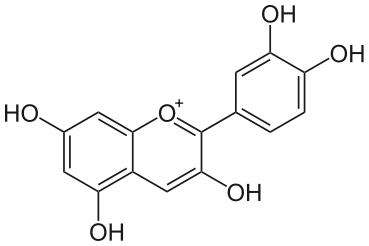 Cyanidin
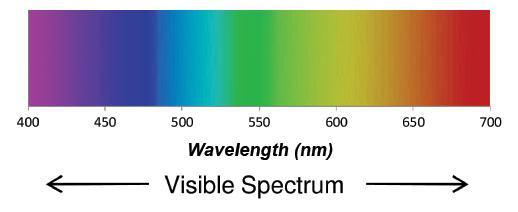 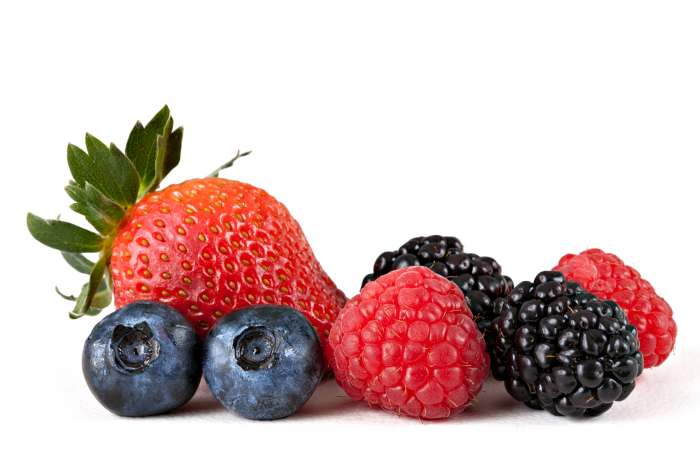 https://www.orcagrowfilm.com
[Speaker Notes: Cyanidin is found in cherries, blackberries, blueberries, rasperrries etc. Anthocyanin is the class of molecules containing the absorbing structure highlighted in red]
Choosing a Dye
Absorb Light
Looks red/purple because it absorbs green/yellow!
Chelates to TiO2
The more oxygens the better!
Ti
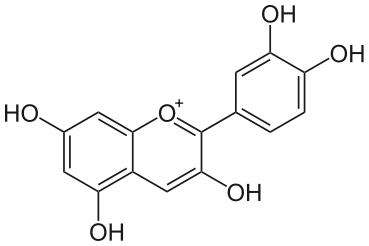 Chelation: Bonding to a metal center through 2 or more points
[Speaker Notes: Cyanidin is found in cherries, blackberries, blueberries, rasperrries etc. Anthocyanin is the class of molecules containing the absorbing structure highlighted in red]
Choosing a Dye
Absorb Light
Looks red because it absorbs green!
Chelates to TiO2
The more oxygens the better!
Ti
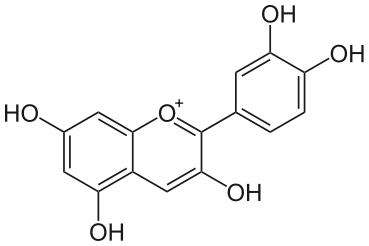 Chelation: Bonding to a metal center through 2 or more points
[Speaker Notes: Cyanidin is found in cherries, blackberries, blueberries, rasperrries etc. Anthocyanin is the class of molecules containing the absorbing structure highlighted in red]
Time to Make One!
Grab a TiO2 slide
Time to Make One!
Grab a TiO2 slide
Mash up some berries with some water
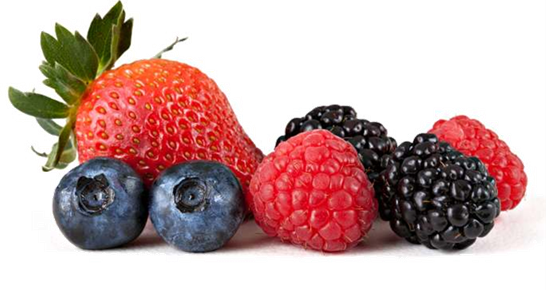 Time to Make One!
Grab a TiO2 slide
Mash up some berries with some water
Soak TiO2 slide in berry juice
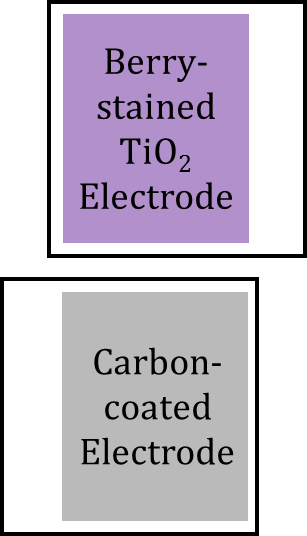 Time to Make One!
Grab a TiO2 slide
Mash up some berries with some water
Soak TiO2 slide
Carbon coat second electrode (with a pencil)
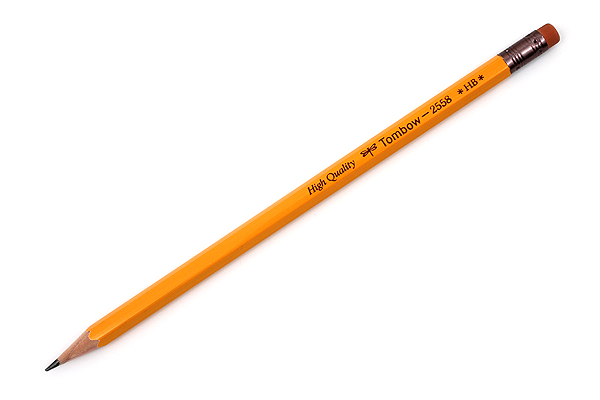 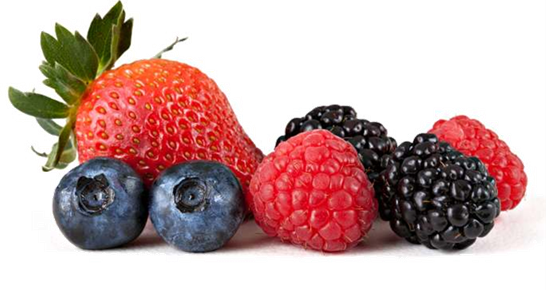 Time to Make One!
Grab a TiO2 slide
Mash up some berries with some water
Soak TiO2 slide
Carbon coat second electrode (with a pencil)
Put it all together
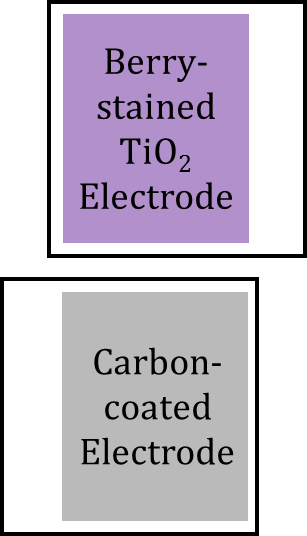 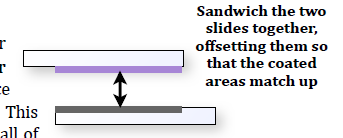 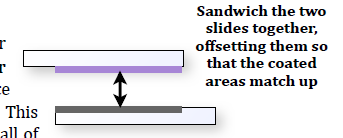 Time to Make One!
Grab a TiO2 slide
Mash up some berries with some water
Soak TiO2 slide
Carbon coat second electrode (with a pencil)
Put it all together
Test it!
Write down current (A) and voltage (V)
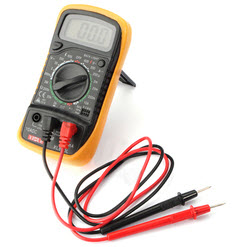